ПРИМЕР заявки ФИЛИАЛА / ПРОФИЛЬНОГО ПОДРАЗДЕЛЕНИЯ 
ТЕМА: Разработка российскОГО изоляционнОГО пероксидносшиваемОГО компаундА ДЛЯ силовЫХ кабелЕЙ на напряжение 110 кВ
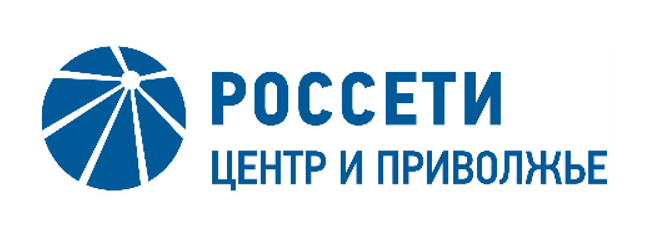 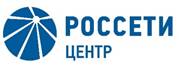 ПРЕДПОСЫЛКИ РЕАЛИЗАЦИИ
В настоящее время в России все кабельные заводы, производят изоляцию кабелей 110 кВ и выше по иностранному технологическому процессу и химическому составу (Borealis, Dow). При ограничении поставок сырья в России будет отсутствовать отечественное производство изоляционного пероксидносшиваемого компаунда для изоляции силовых кабелей 110 кВ и выше.
ЦЕЛЬ РАБОТЫ: Импортозаместить технологию производства изоляционного пероксидносшиваемого компаунда для силовых кабелей 110 кВ
РЕЗУЛЬТАТЫ И ОПИСАНИЕ РАЗРАБАТЫВАЕМОЙ ТЕХНОЛОГИИ:
Разработка способа (набора компонентов и технологического процесса) изготовления изоляционного пероксидносшиваемого компаунда для силовых кабелей на напряжение 110 кВ
Изготовленные кабеля на класс напряжения 110 кВ нормированных сечений от 185 мм2 до 2 000 мм2
Проведение типовых и ресурсных испытаний изготовленного кабеля в составе кабельной системы на подтверждение его соответствия стандартам ГОСТ-Р МЭК 60840 и группе стандартов ПАО «Россети»
Критически важные составляющие, производимые только зарубежными компаниями
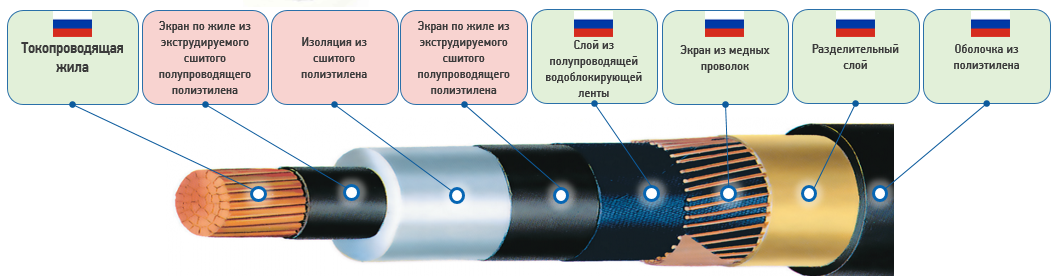 ТЕХНИКО-ЭКОНОМИЧЕСКОЕ ОБОСНОВАНИЕ
Описание качественных и количественных (финансовых и нефинансовых) эффектов
КЛЮЧЕВЫЕ ПАРАМЕТРЫ РЕАЛИЗАЦИИ
НМЦ
… млн рублей без НДС
ПОТЕНЦИАЛЬНЫЕ ПАРТНЕРЫ
АО «Лидер-Компаунд», ВНИИКП
ФУНКЦИОНАЛЬНЫЙ ЗАКАЗЧИК НА УРОВНЕ ИА
Демидов С.Н. / Румянцев Р.А.
1